RONJA BRUIJNS
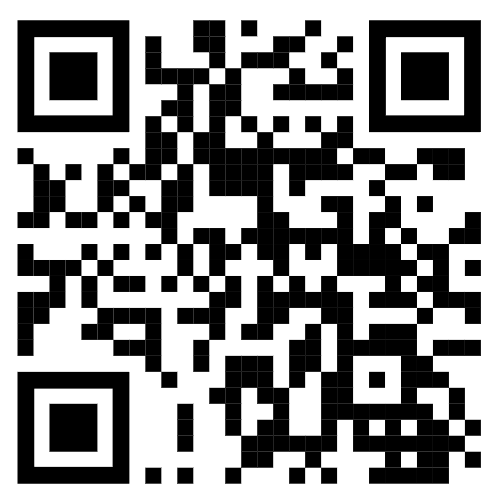 WWW.RONJABRUIJNS.NL
LINKEDIN.COM/IN/RONJABRUIJNS
RONJABRUIJNS@GMAIL.COM
Hoe werd ik dakloos?
Mijn tijd als dakloze, jongere vrouw.
En hoe had deze voorkomen kunnen worden? (Denkoefening)
Welke inzichten neem je mee? (Denkoefening)
20 min
20 min
UURPROGRAMMA
Een woning: en dan?
10 min
Ruimte voor vragen en opmerkingen
10 min
VERTROKKEN NAAR EEN ONBEKENDE BESTEMMING
VERTROKKEN NAAR EEN ONBEKENDE BESTEMMING
VERTROKKEN NAAR EEN ONBEKENDE BESTEMMING
ARMOEDE IS GEWELD
VERTROKKEN NAAR EEN ONBEKENDE BESTEMMING
GEZINSVERVERGANGEND TEHUIS
INTERNAAT
VERTROKKEN NAAR EEN ONBEKENDE BESTEMMING
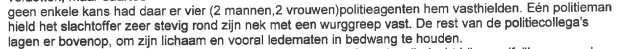 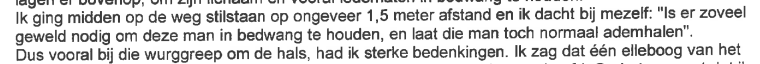 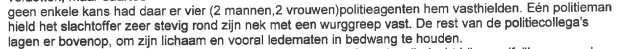 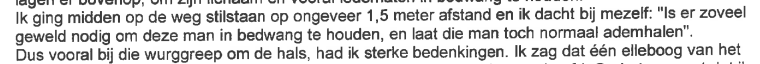 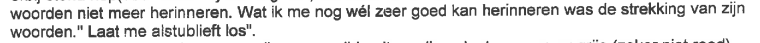 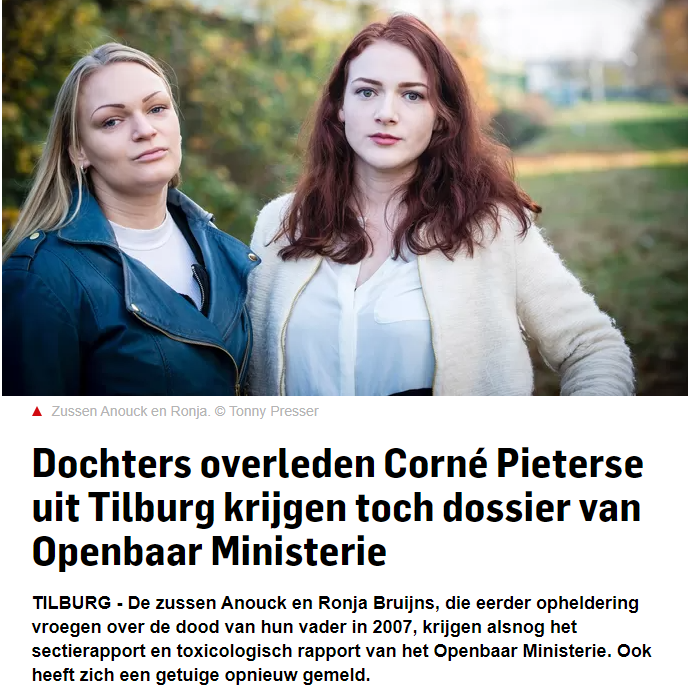 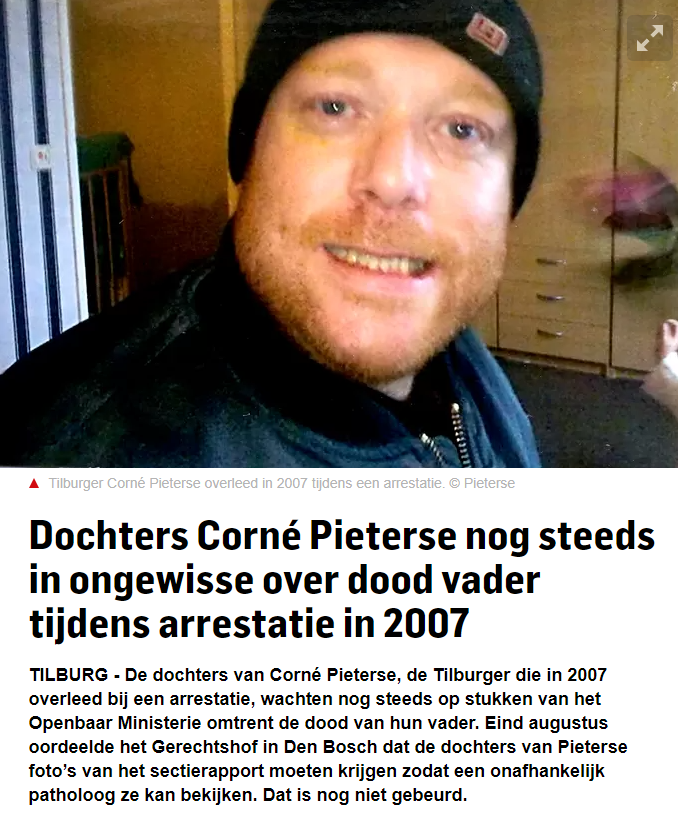 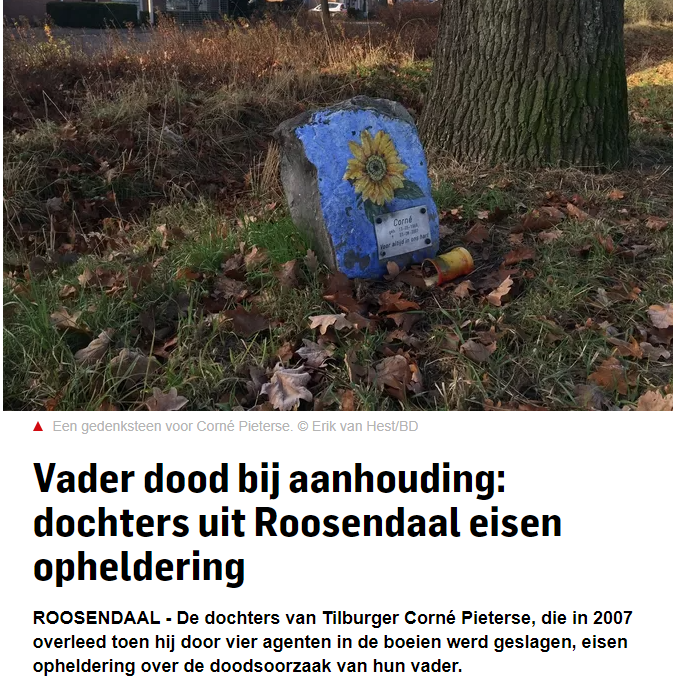 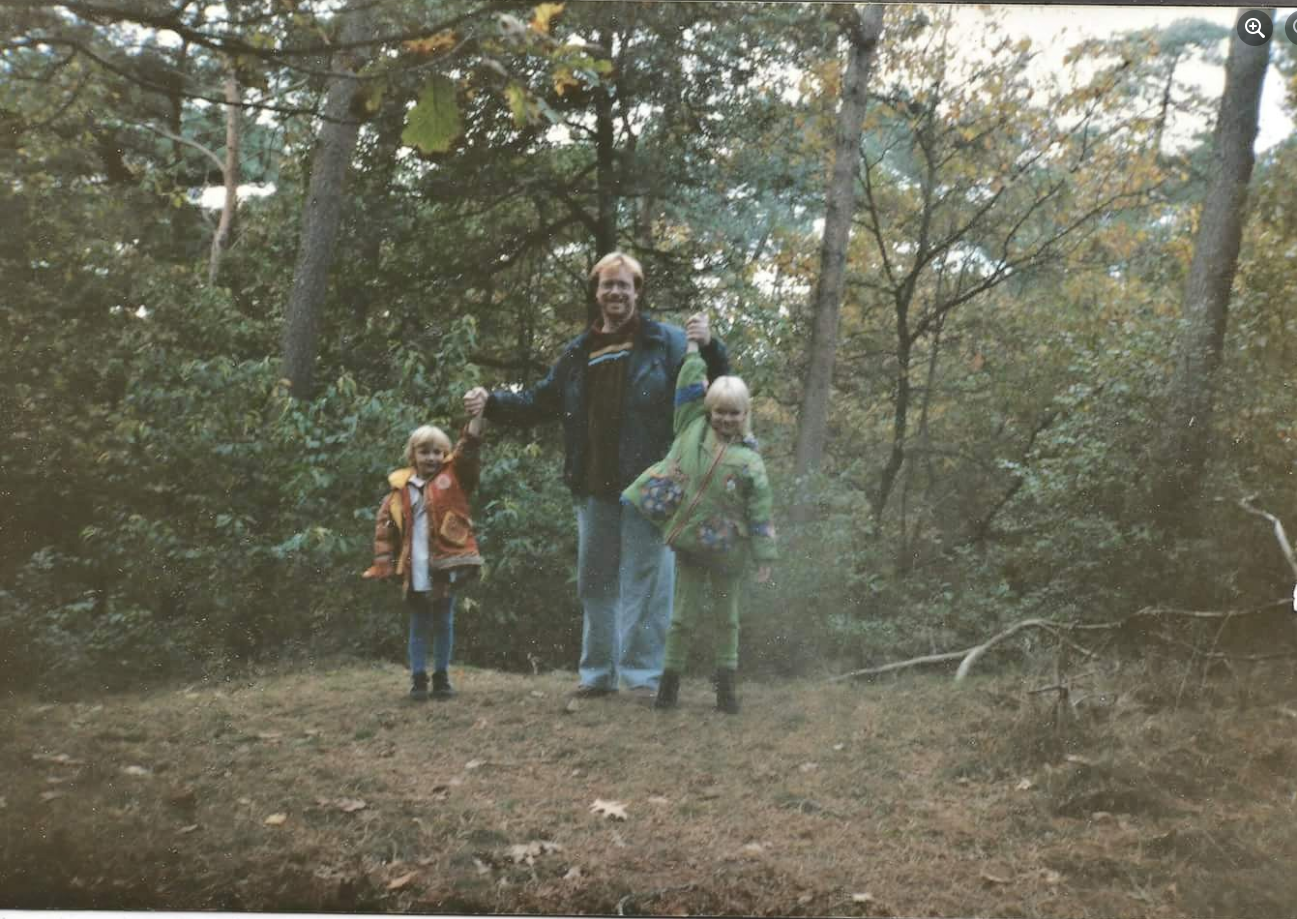 VERTROKKEN NAAR EEN ONBEKENDE BESTEMMING
JE WEET NIET 
WAT JE NIET WEET
VERTROKKEN NAAR EEN ONBEKENDE BESTEMMING
MIJN TIJD ALS DAKLOZE JONGE VROUW
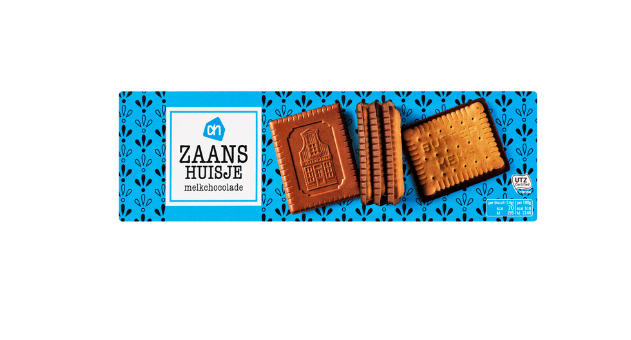 VERTROKKEN NAAR EEN ONBEKENDE BESTEMMING
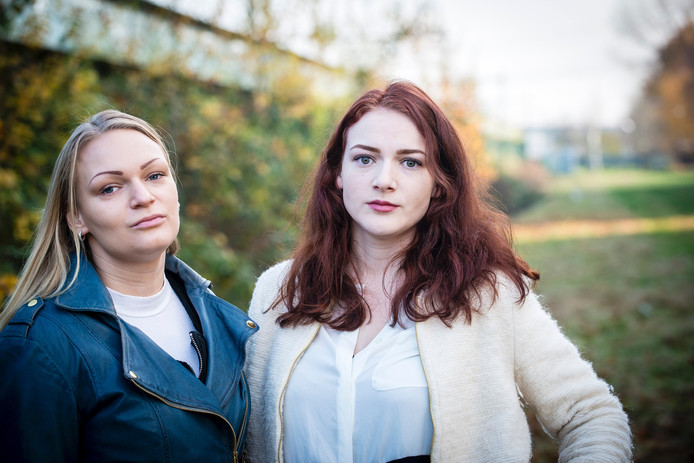 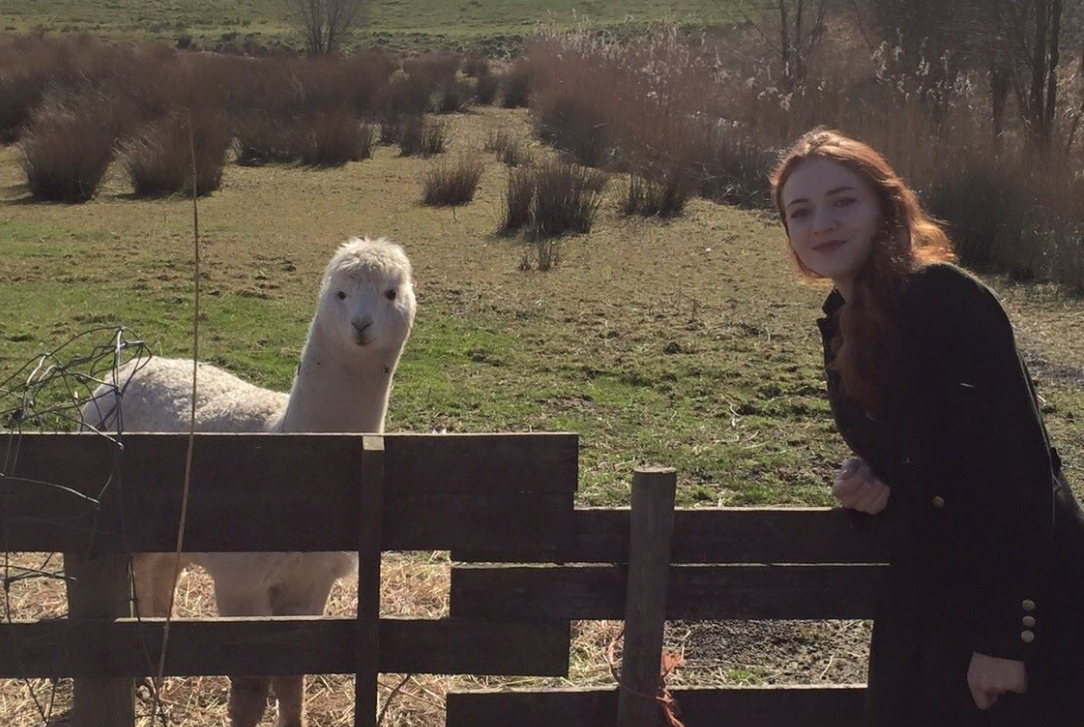 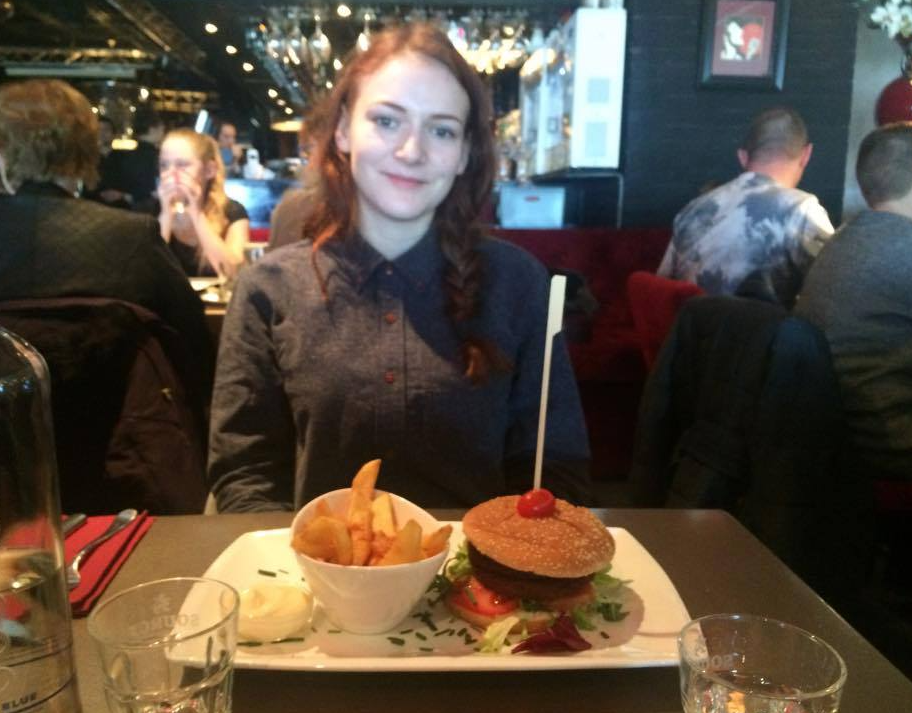 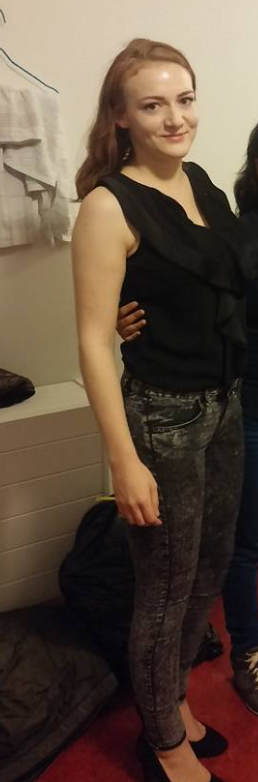 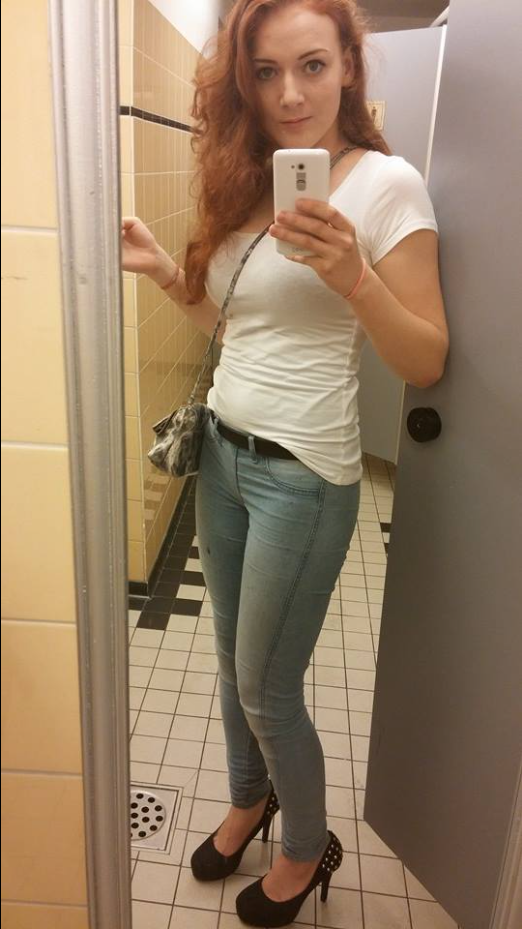 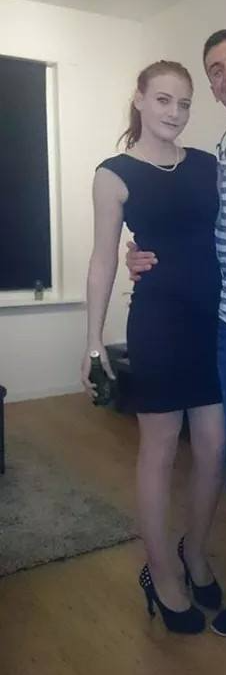 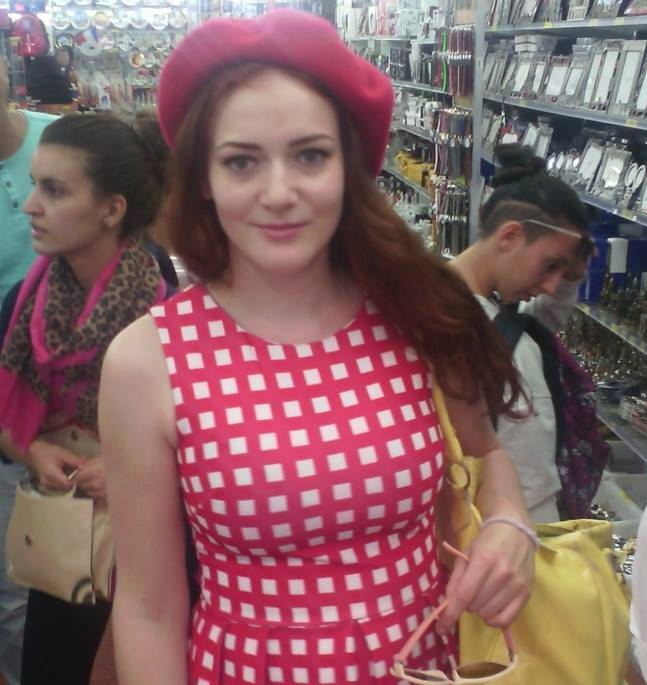 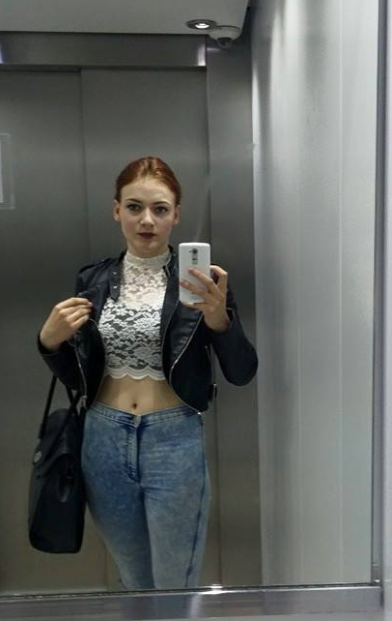 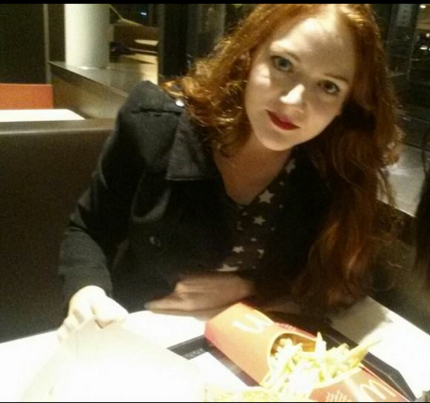 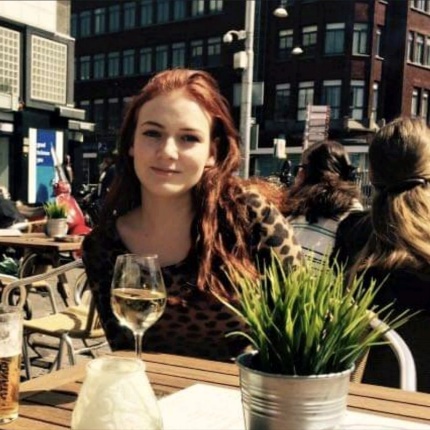 VERTROKKEN NAAR EEN ONBEKENDE BESTEMMING
NIEMAND IS ZELFREDZAAM.
WEER EEN WONING.
EN DAN?
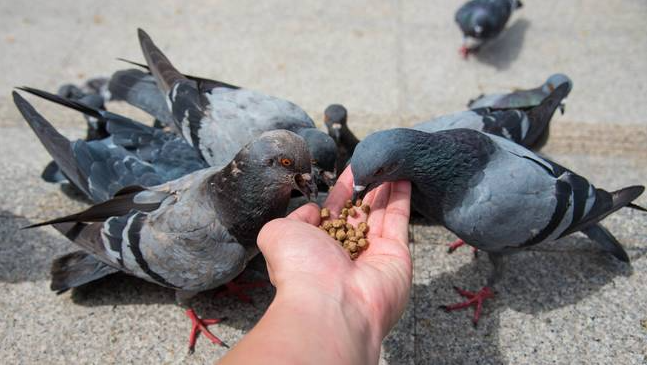 SCHULDGEVOEL

HOOP
VERTROKKEN NAAR EEN ONBEKENDE BESTEMMING
RUIMTE VOOR VRAGEN EN OPMERKINGEN
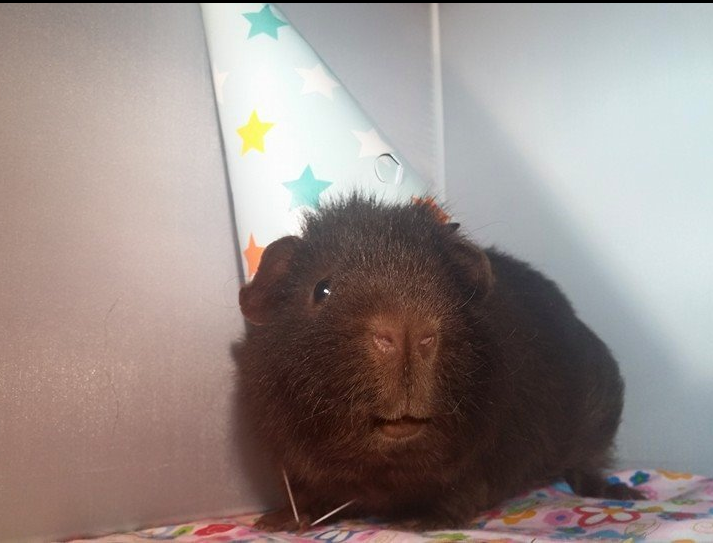 RUIMTE VOOR VRAGEN EN OPMERKINGEN
RONJA BRUIJNS
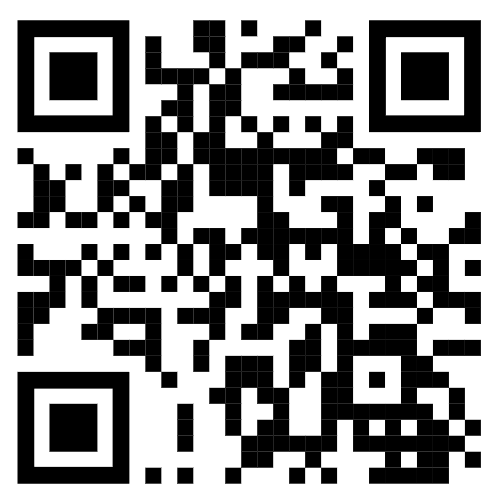 WWW.RONJABRUIJNS.NL
LINKEDIN.COM/IN/RONJABRUIJNS
RONJABRUIJNS@GMAIL.COM